protein language models:
	a case study with erbb2 and pertuzumab













isaac stier robson
unc @ chapel hill
3 dec 2019
outline
tl;dr 

 molecules 

 language models & attention

 research goals
isaac stier robson
protein language models: a case study
3 dec 2019	2 / 17
tl;dr
lifetime risk of cancer in xx and xyamerican cancer society
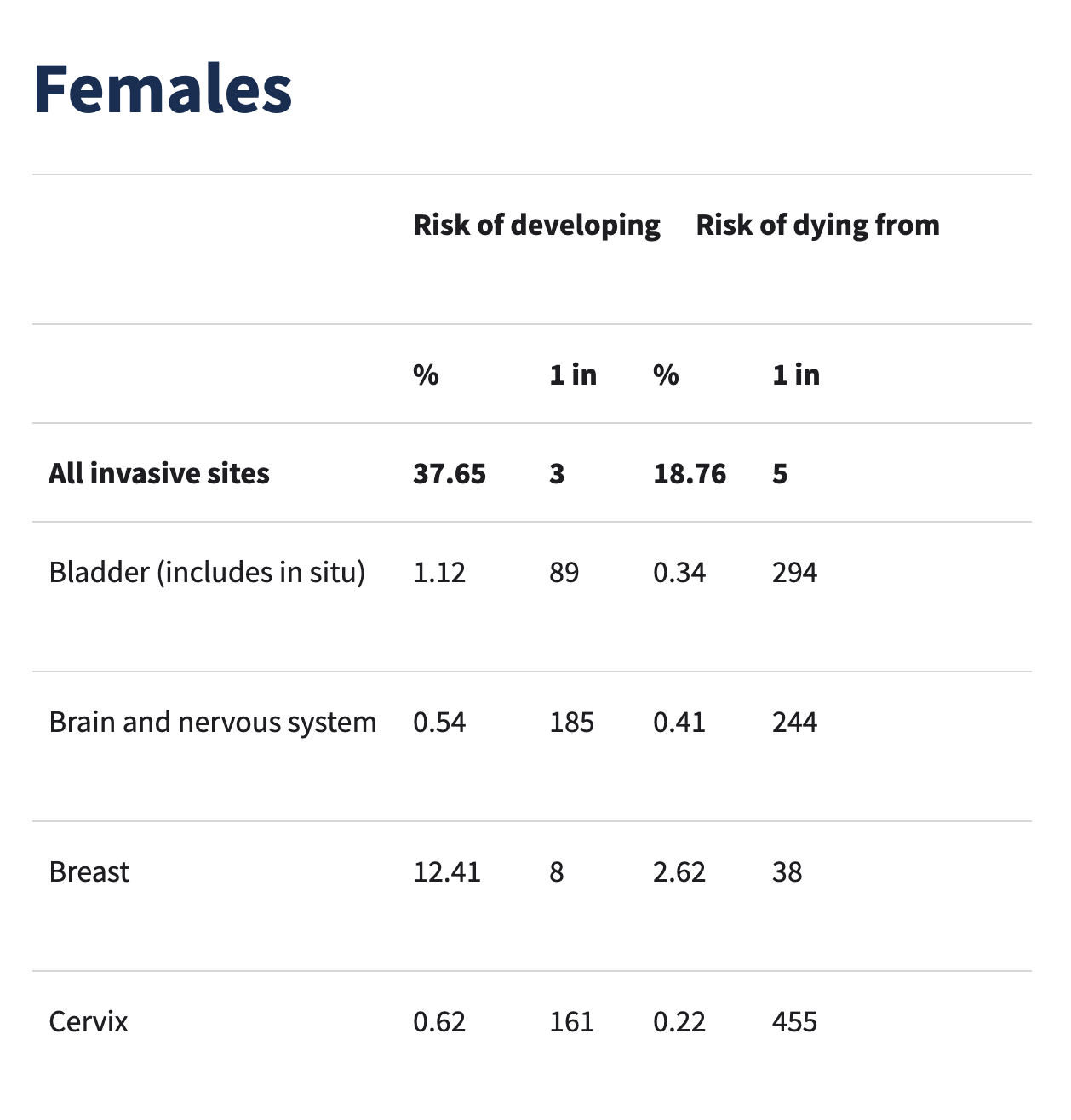 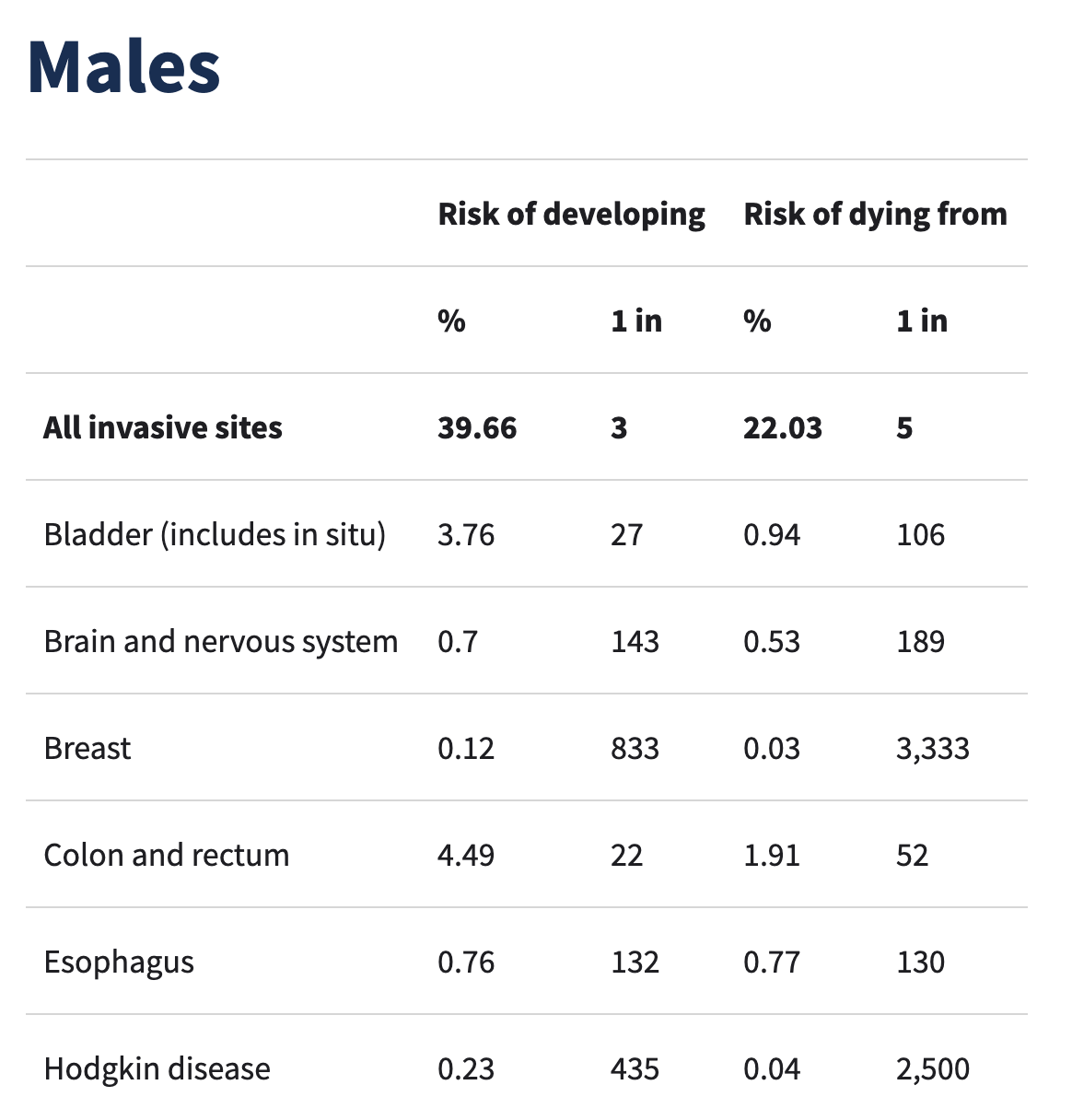 xy
xx
https://www.cancer.org/cancer/cancer-basics/lifetime-probability-of-developing-or-dying-from-cancer.html
isaac stier robson
protein language models: a case study
4 nov 2019	4 / 34
lifetime risk of cancer
“you could say aging is the major carcinogen”
- norman sharpless
	nci director
isaac stier robson
darwin
4 nov 2019	5 / 34
molecules
moleculeserbb2 & pertuzumab
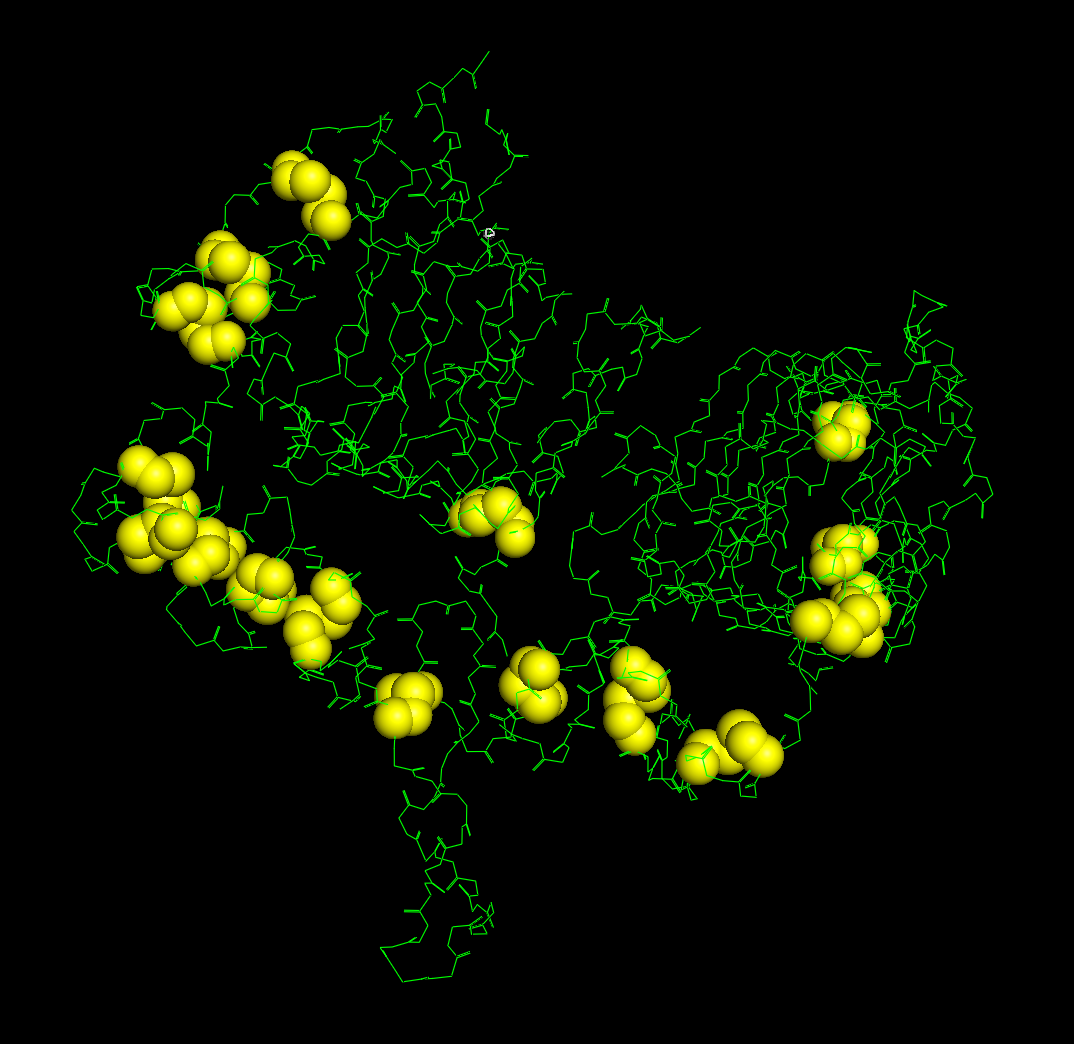 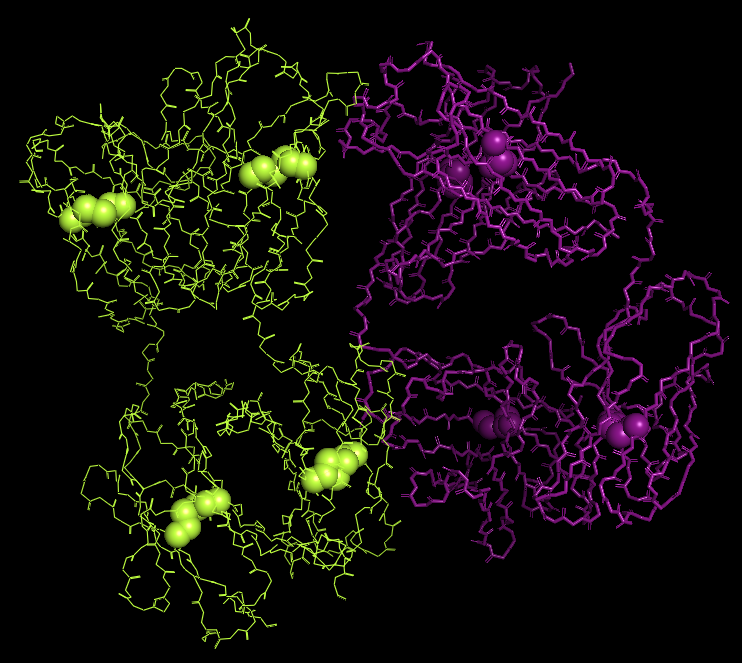 pertuzumabmonoclonal antibody antagonistmutated heavy chain  light chain clambda
4llw – x-ray@ 1.95 å
erbb2 ectodomainprotein receptor kinase main amino chain  disulfide bonds
2a91 – x-ray of residues 22-530 @ 2.50 å
isaac stier robson
protein language models: a case study
3 dec 2019	7 / 17
moleculeserbb2 & pertuzumab
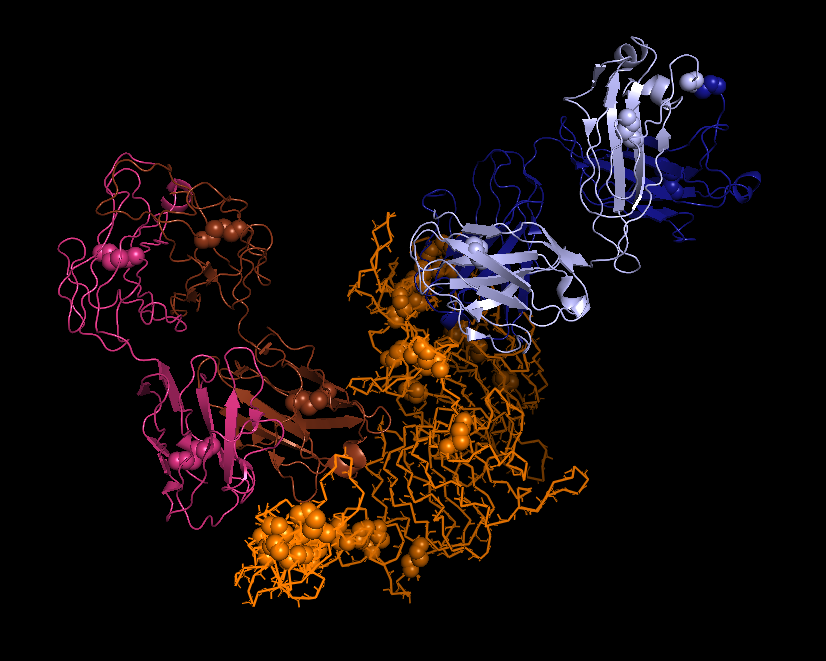 trastuzumabheavy chainlight chain
pertuzumab heavy chainlight chain
erbb2 ectodomain
6oge – x-ray of erbb2 trastuzumab pertuzumab complex@ 4.36 å
isaac stier robson
protein language models: a case study
3 dec 2019	8 / 17
moleculeserbb2 & pertuzumab
pertuzumab heavy chainlight chain
why two?

cancer can also mutate biomolecules and change their structure

unless we can mutate solutions faster than cancer…

we have a problem!
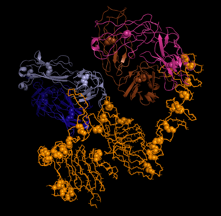 trastuzumabheavy chainlight chain
erbb2 ectodomain
6oge – x-ray of erbb2 trastuzumab pertuzumab complex@ 4.36 å
isaac stier robson
protein language models: a case study
3 dec 2019	9 / 17
language models
language modelscontext
fill in the blanks!

the cat is out of the _______
o romeo, romeo, wherefore art _______ romeo?

how can we infer the blank? 
via context
…and an ai algorithm can do the same!
bag
thou
smartphones!
isaac stier robson
protein language models: a case study
3 dec 2019	11 / 17
language models
1axc
human pcna
M
F
E
A
R
L
V
Q
G
language model
context vector
isaac stier robson
protein language models: a case study
3 dec 2019	12 / 17
language models…what do?
predict secondary structure (bepler & berger 2019)
optimize thermostability
increase functionality (alley et al. 2019)
context vector
protein family classification (bileschi et al. 2019)
physical interactions (…we’ll see :) )
full disclaimer:
the ai is bad and needs some help but it’s k
isaac stier robson
protein language models: a case study
3 dec 2019	13 / 17
research goals
research goals
context vectors
erbb2
language model
interaction model
?????
pertuzumab
isaac stier robson
protein language models: a case study
3 dec 2019	15 / 17
research goalssomething to actually see
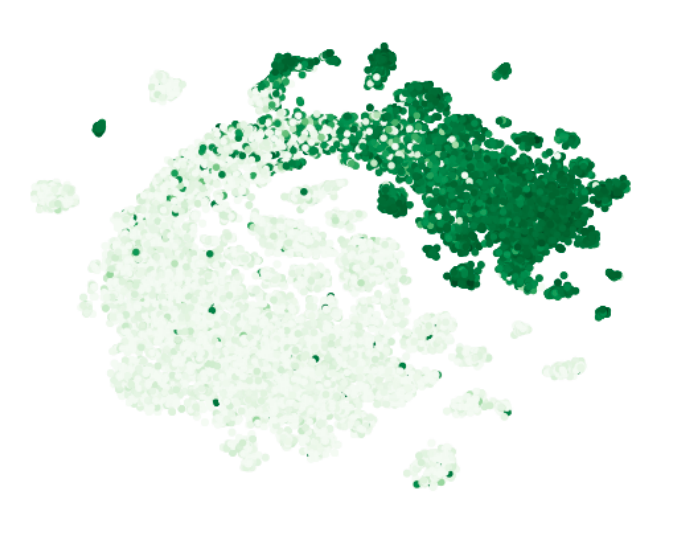 gfp mutations on a manifoldcolored by log-fluorescence
(each dot <> mutated sequence)

rao, bhattacharya, and thomas et al. 2019
isaac stier robson
protein language models: a case study
3 dec 2019	16 / 17
</end>